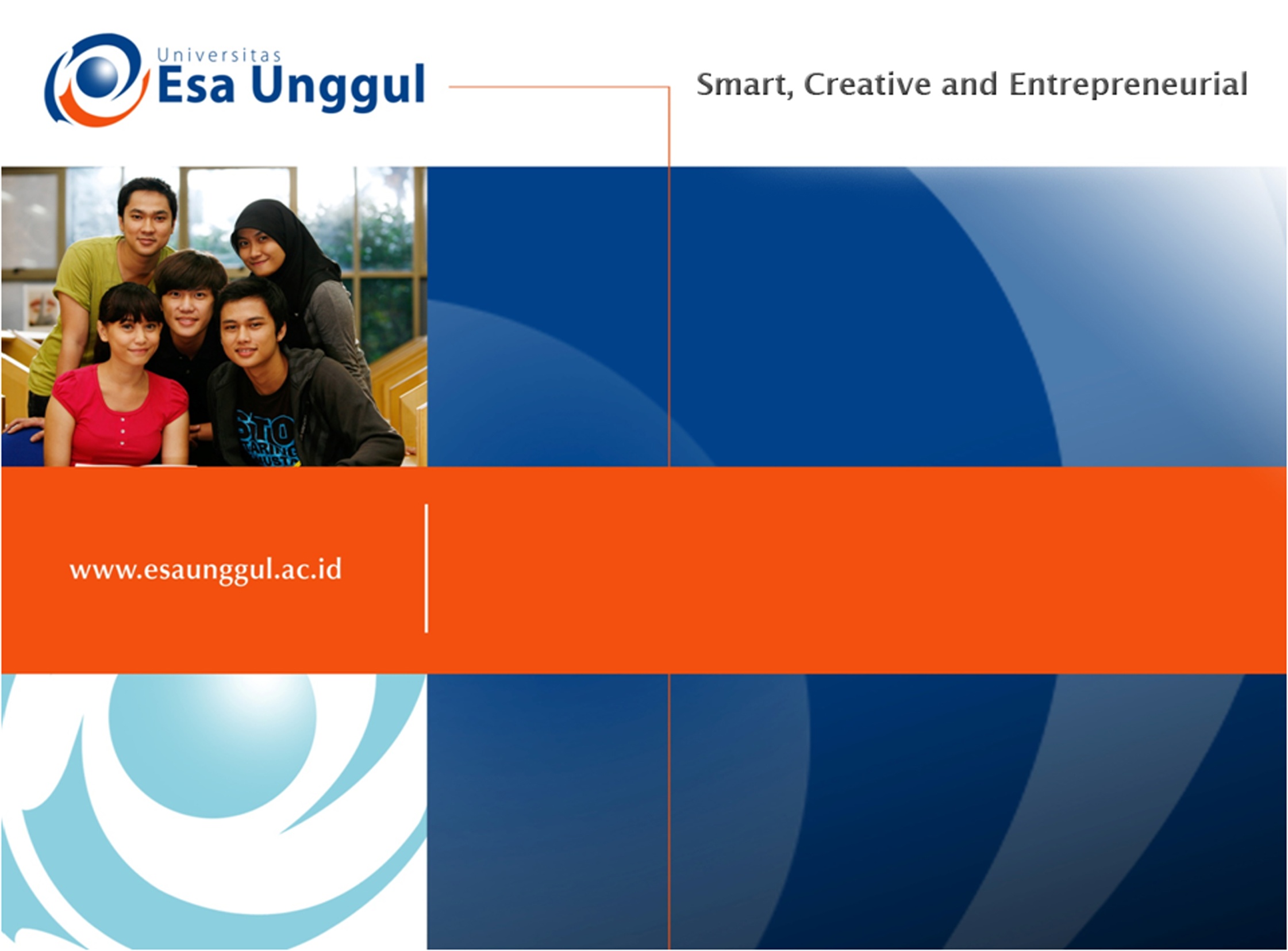 IBL321 - BIODIVERSITY
UPAYA KONSERVASI DI INDONESIA
Radisti A. Praptiwi, B.Eng M.Sc. PhD
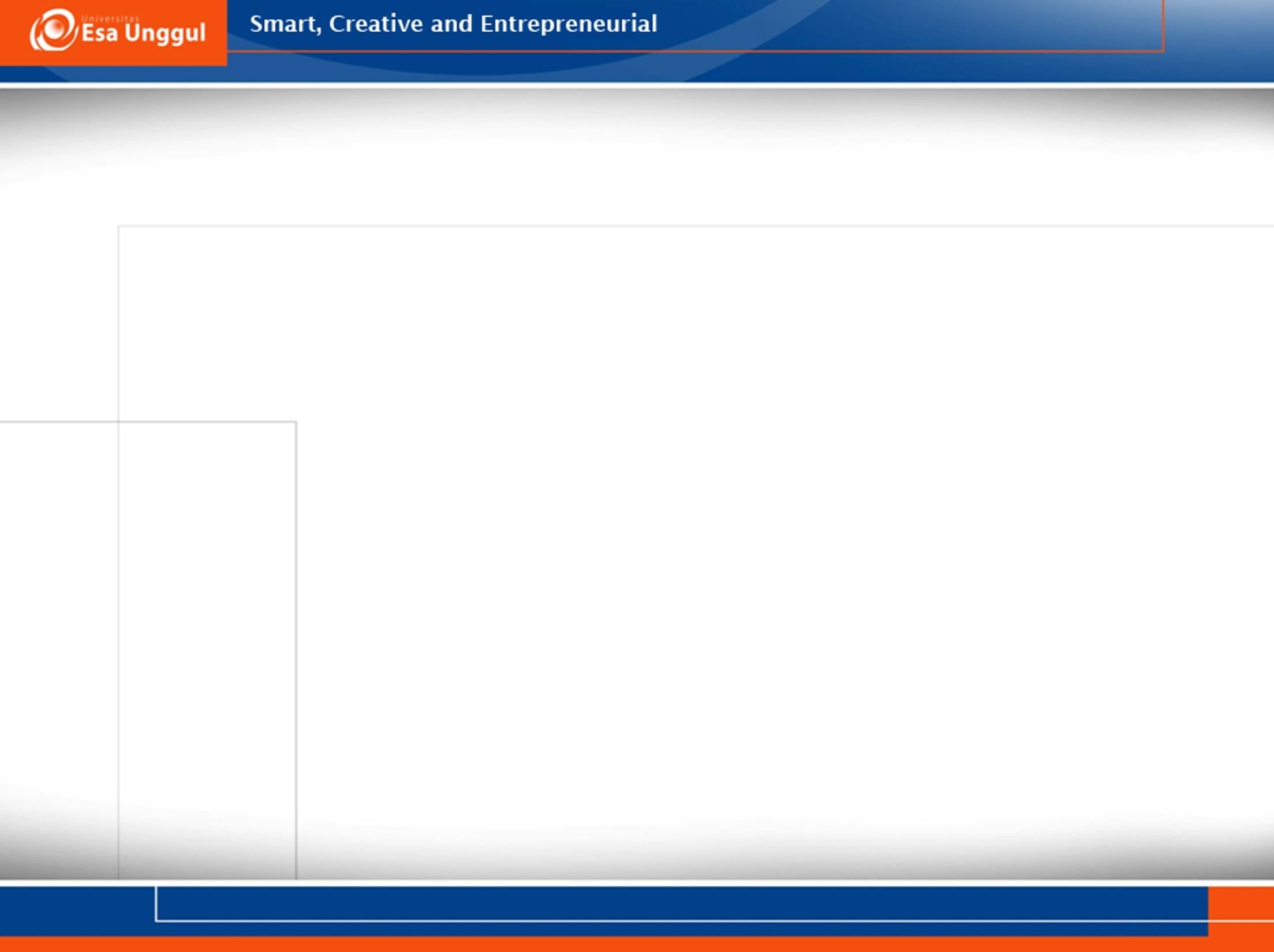 Upaya Konservasi di Indonesia
Konservasi pada tingkat spesies, populasi dan komunitas
Konservasi dan pembangunan berkelanjutan
Kebijakan dan praktik konservasi di Indonesia
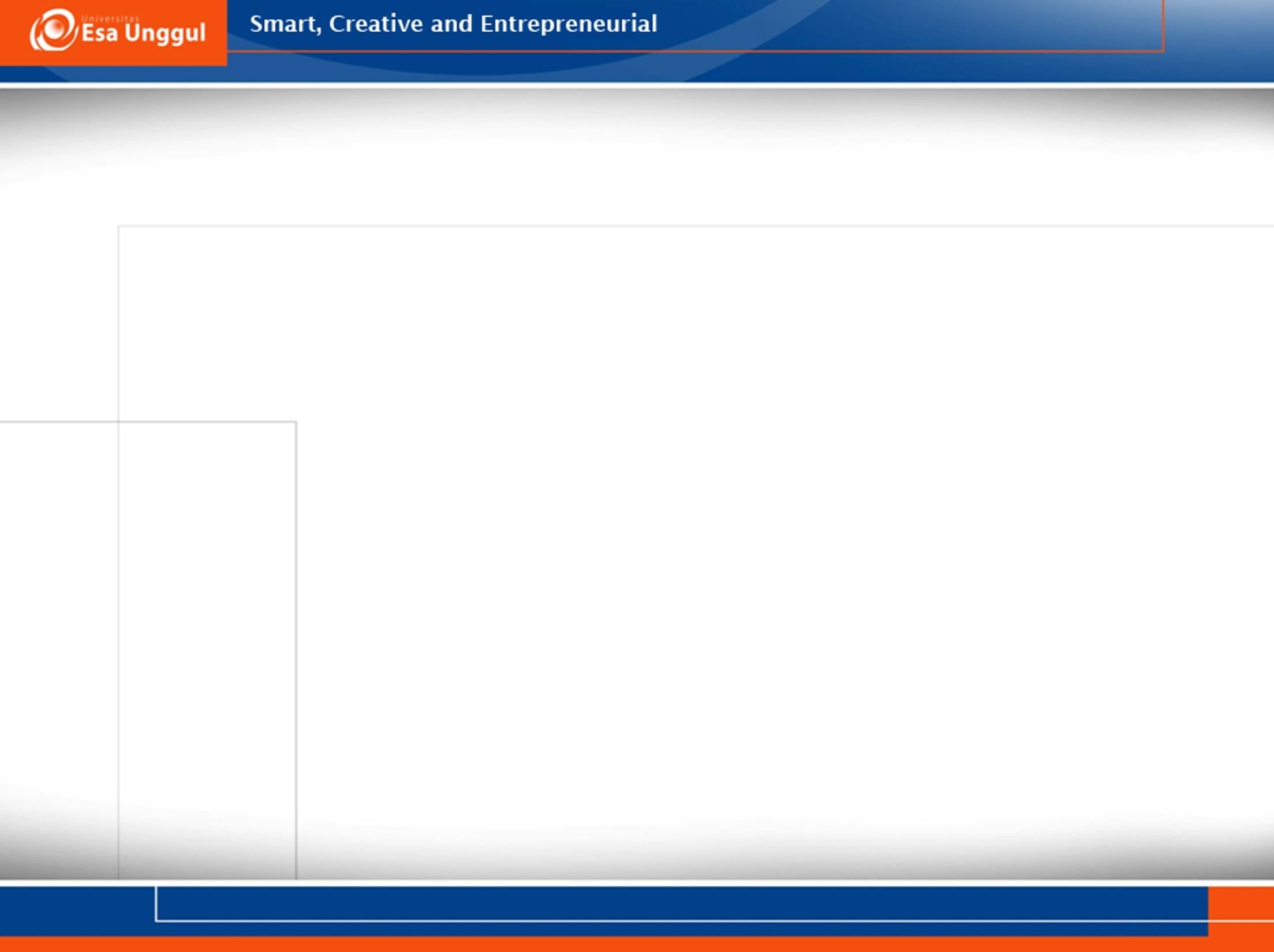 Konservasi pada berbagai macam tingkatan biodiversitas:
1
Konservasi pada tingkat spesies
2
Konservasi pada tingkat populasi
3
Konservasi pada tingkat komunitas
Konservasi pada tingkat spesies dan populasi
Upaya pelestarian seringkali bertujuan khusus untuk melindungi spesies yang jumlah individunya terancam punah.

Spesies yang terancam punah ini, mungkin hanya terdiri dari beberapa populasi – bahkan hanya dari satu populasi. 

Oleh karena itu, kunci untuk menyelamatkan spesies yang terancam punah adalah dengan melindungi populasi yang ada.
Konsep dasar bagi populasi berukuran kecil:
Secara umum, tujuan konservasi yang baik (Caughley & Gunn 1996):

Sebanyak mungkin individu spesies target dapat dilestarikan dalam habitat yang berkualitas,

Agar seluas mungkin habitat yang berkualitas tersebut dapat terlindungi.
Konsep dasar bagi populasi berukuran kecil:
Untuk mencapai tujuan konservasi, dibutuhkan perencanaan teknis yang terinci, seperti: sebaran dan kebutuhan habitat berbagai spesies terancam punah. 

Beberapa contoh informasi teknis yang perlu dikumpulkan:
Berapa luas habitat yang dibutuhkan?
Berapa jenis tipe habitat yang diperlukan oleh spesies target? dan seberapa jauh jarak antar habitat tersebut?
Berapa jumlah individu yang dibutuhkan
Minimum Viable Population (MPV)
Jumlah individu minimal yang diperlukan untuk menjaga kelangsungan hidup suatu spesies. 

MPV merupakan ukuran populasi terkecil yang diperkirakan memiliki peluang sangat tinggi untuk bertahan hidup di masa mendatang. 

Untuk mendapatkan ukuran MPV yang tepat bagi spesies terancam diperlukan penelitian terinici tentang demografi populasi dan analisis lingkungan.
Minimum Dynamic Area (MDA)
MDA adalah luasan atau jumlah habitat yang cocok dihuni agar MPV dapat dicapai dan dipertahankan. 

MDA dapat dihitung dengan mempelajari luasan daerah jelajah spesies terancam punah (baik individu maupun kelompok).
Strategi Konservasi
In-situ
Ex-situ
Perlindungan populasi dan komunitas alami di habitat alami masing-masing (dalam kawasan/habitatnya).
Melindungi individu yang tersisa dengan menempatkannya dalam suatu lingkungan yang dapat dipantau secara berkelanjutan.
Konservasi pada tingkat komunitas:
Melindungi habitat yang merupakan komunitas hayati yang utuh merupakan cara yang paling efektif dalam melestarikan seluruh keanekaragaman hayati. 

Bentukannya adalah kawasan konservasi / kawasan yang dilindungi.
Cara-cara penentuan kawasan konservasi:
Kebijakan Pemerintah: misalnya, diputuskan oleh pemerintah nasional dalam peraturan pemerintah; atau dalam skala lokal (Perda/Perdes).
Pembelian lahan yang dilakukan oleh perseorangan maupun organisasi konservasi. Contoh: hutan harapan di Sumatera seluas 101.355 Ha. 
Mendukung budaya dan adat masyarakat setempat. 
Pendirian stasiun penelitian lapangan. Hal ini dapat menggabungkan perlindungan hayari dan penelitian dengan pendidikan konservasi – oleh universitas maupun instansi lainnya.
Di Indonesia, jenis kawasan yang dilindungi beserta kriterianya (MacKinnon et. al. 1990):
Cagar Alam: umumnya berukuran kecil. Kepentingan pelestarian tinggi. Kawasan ini memerlukan perlindungan mutlak. 
Suaka Margasatwa: Umumnya kawasan berukuran sedang atau luas. Memiliki kepentingan pelestarian sedang hingga tinggi. 
Taman Nasional: Kawasan luas yang relatif tidak terganggu. Memiliki nilai alami yang menonjol disertai kepentingan pelestarian yang tinggi. Berpotensi besar untuk rekreasi, mudah dicapai pengunjung, dan memberikan manfaat bagi wilayah tersebut.
Taman Wisata: Kawasan alam / lansekap kecil atau menarik dan mudah dicapao pengunjung. Nilai pelestarian relatif rendah.
Di Indonesia, jenis kawasan yang dilindungi beserta kriterianya (MacKinnon et. al. 1990):
Taman Buru: Habitat alam atau semi alami yang berukuran sedang hingga besar. Memiliki potensi satwa yang boleh diburu. Kawasan semacam ini harus memiliki kepentingan dan nilai pelestarian yang rendah dan tidak akan terancam oleh kegiatan perburuan. 
Hutan Lindung: Kawasan alami yang berukuran sedang sampai besar. Tutupan tanah (berupa hutan) mutlak diperlukan untuk melindungi kawasan tangkapan air, mencegah longsor dan erosi.
Peraturan perundangan konservasi di Indonesia:
Pemerintah telah mengeluarkan setidaknya 82 peraturan perundangan yang berkenaan dengan pengelolaan sumber daya alam hayati dan keanekaragaman hayati di Indonesia (Indrawan et. al. 2012).

Diantaranya:
UU No. 5 Tahun 1990 mengenai Konservasi Sumber Daya Alam Hayati dan Ekosistemnya (sering disebut sebagai KSDH).
Lembaga Pemerintah Terkait Pengelolaan Keanekaragaman Hayati:
Departemen Kehutanan. Bertanggung jawab: mengelola kawasan konservasi, kepemilikan dan penangkaran satwa dan tumbuhan liar, perizinan ekspor/impor satwa (kecuali ikan dan sejenisnya) dan tumbuhan liar baik yang dilindungi maupun tidak. 
Departemen Kelautan dan Perikanan (DKP). Mengelola kawasan konservasi pesisir dan lautan. 
Departemen Pertanian. Mengembangkan kebijakan dan melaksanakan praktik pertanian serta tanaman perkebunan.  
Kementerian Negara Riset dan Teknologi. Membantu Presiden dalam merumuskan kebijakan dan koordinasi di bidang riset & IPTEK.
Lembaga Pemerintah Terkait Pengelolaan Keanekaragaman Hayati:
Lembaga Ilmu Pengetahuan Indonesia (LIPI). Menjalankan peran otoritas keilmuan dalam konservasi tumbuhan dan satwa. Pengeluaran izin penelitian bagi WNA. Menyimpan koleksi specimen tumbuhan dan satwa liar. 
Badan Koordinasi Survey dan Pemetaan Nasional. Mengelola data geografi dan sumber daya alam Indonesia. 
Kementerian Negara Lingkungan Hidup. Mengembangkan strategi nasional dan kebijakan dalam lingkungan hidup yang di dalamnya terdapat unsur-unsur keanekaragaman hayati. 
Badan Perencanaan Pembangunan Nasional (BAPPENAS). Menjalankan fungsi-fungsi perencanaan, koordinasi lintas sektor, dan monitoring pembangunan.
Lembaga Pemerintah Terkait Pengelolaan Keanekaragaman Hayati:
Departemen Dalam Negeri. Menjalankan berbagai fungsi pemerintah termasuk pengembangan kebijakan dan pelaksanaan otonomi daerah, serta mengawasi pengembangan kapasitas pemerintah daerah. 
Departemen Pendidikan Nasional. Berfungsi dalam mendidik sumber daya manusia, termasuk bidang-bidang yang berkaitan dengan keanekaragaman hayati dan juga mengelola pusat-pusat penelitian dan pengembangan.
Partisipasi Masyarakat dalam Konservasi
Menjamin keberhasilan program konservasi.
Masyarakat tradisional pada umumnya sangat mengenal dengan baik lingkungan tempat hidupnya.
Kearifan lokal, yaitu nilai-nilai yang dimiliki masyarakat tradisional Indonesia dalam mengelola dan memanfaatkan sumber daya alam secara berkelanjutan.
Lembaga swadaya masyarakat (LSM) lingkungan dapat menunjang pengelolaan lingkungan hidup.